Муниципальное автономное дошкольное образовательное учреждение «Кондратовский детский сад «Акварельки»
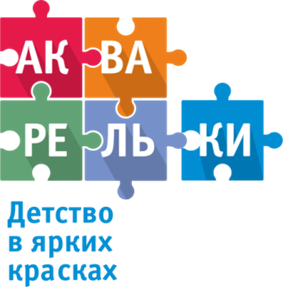 АДАПТИРОВАННАЯ ОБРАЗОВАТЕЛЬНАЯ ПРОГРАММА ДОШКОЛЬНОГО ОБРАЗОВАНИЯ ДЛЯ ОБУЧАЮЩИХСЯ С ОГРАНИЧЕННЫМИ ВОЗМОЖНОСТЯМИ ЗДОРОВЬЯ
Цели и задачи
Цель реализации Программы: обеспечение условий для дошкольного образования, определяемых общими и особыми потребностями обучающегося раннего и дошкольного возраста с ОВЗ, индивидуальными особенностями его развития и состояния здоровья.
Задачи Программы:
реализация содержания АОП ДО;
коррекция недостатков психофизического развития обучающихся с ОВЗ;
охрана и укрепление физического и психического здоровья обучающихся с ОВЗ, в том числе их эмоционального благополучия;
обеспечение равных возможностей для полноценного развития ребенка с ОВЗ в период дошкольного образования независимо от места проживания, пола, нации, языка, социального статуса;
создание благоприятных условий развития в соответствии с их возрастными, психофизическими и индивидуальными особенностями, развитие способностей и творческого потенциала каждого ребенка с ОВЗ как субъекта отношений с педагогическим работником, родителями (законными представителями), другими детьми;
объединение обучения и воспитания в целостный образовательный процесс на основе духовно-нравственных и социокультурных ценностей, принятых в обществе правил и норм поведения в интересах человека, семьи, общества;
формирование общей культуры личности обучающихся с ОВЗ, развитие их социальных, нравственных, эстетических, интеллектуальных, физических качеств, инициативности, самостоятельности и ответственности ребенка, формирование предпосылок учебной деятельности;
формирование социокультурной среды, соответствующей психофизическим и индивидуальным особенностям развития обучающихся с ОВЗ;
обеспечение психолого-педагогической поддержки родителей (законных представителей) и повышение их компетентности в вопросах развития, образования, реабилитации (абилитации), охраны и укрепления здоровья обучающихся с ОВЗ;
обеспечение преемственности целей, задач и содержания дошкольного и начального общего образования.
AOП ДО для обучающихся с тяжелыми нарушениями речи.
Задачи:
определение особых образовательных потребностей обучающихся с THP, обусловленных уровнем их речевого развития и степенью выраженности нарушения; 
коррекция речевых нарушений на основе координации педагогических, психологических и медицинских средств воздействия;
оказание родителям (законным представителям) обучающихся с THP консультативной и методической помощи по особенностям развития обучающихся с THP и направлениям коррекционного воздействия.
Программа коррекционной работы предусматривает:
проведение индивидуальной и подгрупповой логопедической работы, обеспечивающей удовлетворение особых образовательных потребностей обучающихся с THP с целью преодоления неречевых и речевых расстройств;
достижение уровня речевого развития, оптимального для ребёнка, и обеспечивающего возможность использования освоенных умений и навыков в разных видах детской деятельности и в различных коммуникативных ситуациях;
обеспечение коррекционной направленности при реализации содержания образовательных областей и воспитательных мероприятий;
психолого-педагогическое сопровождение семьи (законных представителей) с целью ее активного включения в коррекционно-развивающую работу с детьми; организацию партнерских отношений с родителями (законными представителями).
AOП ДО для обучающихся с нарушениями опорно-двигательного аппарата.
Задачи:
развитие двигательной деятельности (общей моторики и функциональных возможностей кистей и пальцев рук);
развитие навыков самообслуживания и гигиены; развитие игровой деятельности;
формирования конструирования и изобразительной деятельности; развитие всех сторон речи и коррекция речевых нарушений; расширение запаса знаний и представлений об окружающем; развитие сенсорных функций;
формирование пространственных и временных представлений, коррекция их нарушений.
формирование элементарных математических представлений; подготовка к школе.
В ходе коррекционной работы необходимо решить следующие задачи: 
формирование контроля над положением головы и ее движениями;
обучение разгибанию верхней части туловища;
тренировка опорной функции рук (опора на предплечья и кисти);
развитие поворотов туловища (переворачивания со спины на живот и с живота на спину);
формирование функции сидения и самостоятельного присаживания;
обучение вставанию на четвереньки, развитие равновесия и ползания в этом положении;
обучение вставанию на колени, затем на ноги;
развитие возможности удержания вертикальной позы и ходьбы с поддержкой; 
стимуляция самостоятельной ходьбы и коррекция ее нарушений.
AOП ДО для обучающихся с задержкой психического развития.
Задачи:
выявление особых образовательных потребностей обучающихся с 3ПP, обусловленных недостатками в их физическом и (или) психическом развитии, индивидуально-типологических особенностей познавательной деятельности, эмоционально-волевой и личностной сфер;
проектирование и реализация содержания коррекционно-развивающей работы в соответствии с особыми образовательными потребностями ребенка;
выявление и преодоление трудностей в освоении общеобразовательной и коррекционной программ, создание психолого-педагогических условий для более успешного их освоения.
формирование функционального базиса, обеспечивающего успешность
когнитивной деятельности ребенка за счет совершенствования сенсорно- перцептивной, аналитико-синтетической деятельности, стимуляции познавательной активности;
целенаправленное преодоление недостатков и развитие высших психических функций и речи;
целенаправленная коррекция недостатков и трудностей в овладении различными видами деятельности (предметной, игровой, продуктивной) и формирование их структурных компонентов: мотивационного, целевого, ориентировочного, операционального, регуляционного, оценочного;
создание условий для достижения детьми целевых ориентиров ДО на завершающих его этапах;
рекомендаций относительно дальнейших индивидуальных образовательных маршрутов с учетом индивидуальных особенностей развития и темпа овладения содержанием образования;
осуществление индивидуально ориентированного психолого-педагогического сопровождения с учетом особенностей психофизического развития и индивидуальных возможностей обучающихся в соответствии с рекомендациями ПMПK и ППк.
AOП ДО для обучающихся с расстройствами аутистического спектра.
Задачи:
Формирование первичных представлений о себе, других людях, объектах окружающего мира.
 Формирование предпосылок общения, развитие общения и взаимодействия ребенка с педагогическим работником и другими детьми:
Формирование готовности к совместной деятельности с другими обучающимися.
Формирование основ безопасного поведения в быту, социуме, на природе.
Становление самостоятельности.
Развитие социального и эмоционального интеллекта, развитие эмоциональной отзывчивости, сопереживания.
Формирование позитивных установок к различным видам труда и творчества.
Развитие целенаправленности и саморегуляции собственных действий.
Усвоение норм и ценностей, принятых в обществе, включая моральные и нравственные ценности. 
Формирование уважительного отношения и чувства принадлежности к своей семье и к сообществу обучающихся и педагогических работников в Организации.
Формирование способности к спонтанному и произвольному общению.
Сенсорное развитие.
Развитие познавательно-исследовательской деятельности.
Формирование элементарных математических представлений.
Развитие игровой и театрализованной деятельности.
AOП ДО для обучающихся интеллектуальными нарушениями.
Задачи: 
Формирование возрастных психологических новообразований.
Становление различных видов детской деятельности обучающихся с интеллектуальными нарушениями.
Формирование первичных представлений о себе, других людях, объектах окружающего мира.
развитие сотрудничества ребенка с педагогическим работником и другими детьми.
Формирование адекватного восприятия окружающих предметов и явлений.
Формирование предметных действий, игры.
Сенсорное воспитание .
Развитие элементарных математических представлений.
Речевое развитие.
Художественно-эстетическое развитие.